CONVOCATORIA INTERNACIONAL
PARA ESTUDIANTES DE LA UTP
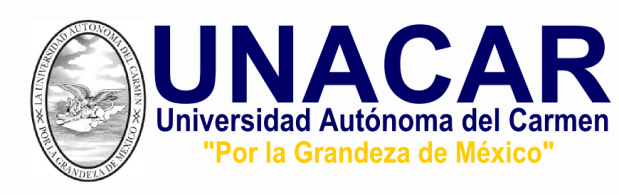 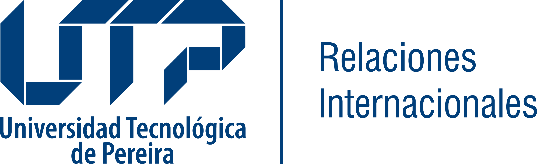 CONVOCATORIA DOBLE DIPLOMA
Universidad Autónoma del Carmen,  México
2023 – 2024
Fecha máxima para postularse:  30 de abril de 2023
La Oficina de Relaciones Internacionales de la Universidad  Tecnológica de Pereira (ORI-UTP), invita a los estudiantes de  Ingeniería mecánica que hayan cursado hasta séptimo  semestre de su carrera en el momento de su aplicación, a  participar en la convocatoria para la Doble Titulación UTP –  Universidad Autónoma del Carmen (UNACAR), para el período  2023-2024.
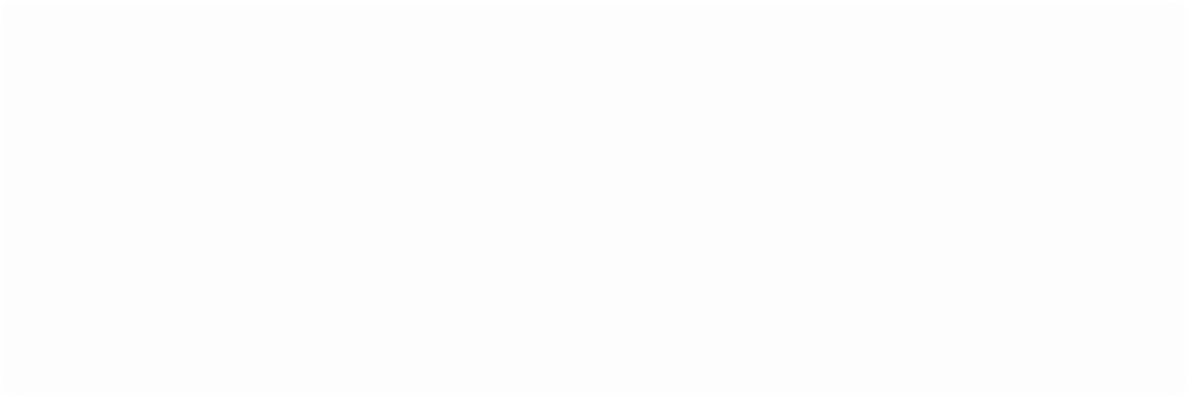 PROCESO DE APLICACIÓNY REQUISITOS
Requisitos: ¿Qué debo tener en cuenta?
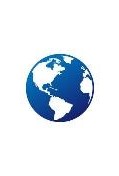 Haber cursado las asignaturas correspondientes a los siete (7) semestres, de acuerdo con el plan de estudios al momento de la aplicación.
No tener asignaturas reprobadas al momento de la postulación.
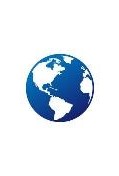 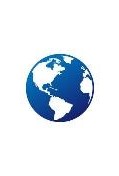 4. Nivel de inglés: se requiere
haber cumplido con los niveles  exigidos por el ILEX o tener la  prueba de suficiencia que lo  reemplace.
3. Tener un promedio acumulado  de 3,8 o superior.
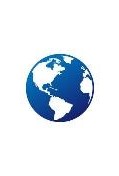 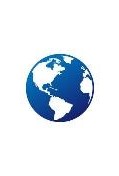 5. Estar avalado por el Consejo  de Facultad en el momento de  ser postulado a la Universidad de  Destino. **Ver nota aclaratoria
6. Cubrir el costo de la visa de  estudiante, pasaporte, tiquetes  aéreos, seguro internacional y  costos de manutención.
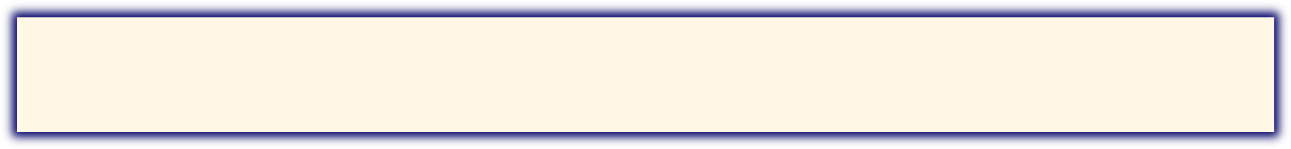 NOTAS ACLARATORIAS A REQUISITOS:
**Requisito 5. Este requisito se cumple después de la aplicación a movilidad. (Ver paso  1 de Aplicación)

Aplicación desde el portal por “SOLICITUDES”
En el portal estudiantil, realizar Solicitud de Movilidad en la opción “Movilidad  Saliente” / “Postulación”. Con esta solicitud está realizando la solicitud al  Consejo de Facultad (para cumplir el requisito No. 5) y a la Oficina de  Relaciones Internacionales.
Cargar en el portal estudiantil “solicitudes” los documentos requeridos por la  ORI. Debe subir TODOS los documentos requeridos para que su postulación  sea válida:
Carta de motivación dirigida a la ORI ¿Qué lo motiva a realizar la doble  titulación? ¿Por qué escogió el país y la Universidad destino? Formato:  máximo una página, letra Arial 12, espacio sencillo.
Carta con el aval de los padres o de los acudientes donde manifiestan  que conocen y están de acuerdo con la postulación a la movilidad  internacional y que asumen los costos que esta implica. La carta debe  ser firmada, con cédula y teléfono del acudiente. En caso de ser usted  mismo debe firmar la carta con sus datos haciéndose responsable de los  gastos de la movilidad.
Fecha límite de aplicación:  30 de abril de 2023.
Proceso de Selección interna UTP:
La ORI revisa el cumplimiento de los requisitos luego de lo cual  usted recibe un correo confirmando o no la aprobación de la aplicación a la doble titulación

Citación a una entrevista por parte de la ORI y la VRSBU.

El Comité de selección elige a los estudiantes que postulará  la UTP, teniendo en cuenta documentación, entrevistas y  promedio académico.
La decisión del Comité de selección, será informada al  estudiante por el portal estudiantil y el correo electrónico.

Postulación de Estudiantes Seleccionados a la UNACAR:
La Oficina de Relaciones Internacionales de la UTP realiza la postulación del estudiante  directamente ante la UNACAR incluyendo la documentación adicional listada a  continuación. Cada estudiante debe proveer esta documentación a la ORI-UTP una vez  aceptado hasta máximo el 25 de mayo.
La recepción de la carta de aceptación por parte de la UNACAR puede tardar aproximadamente un mes .
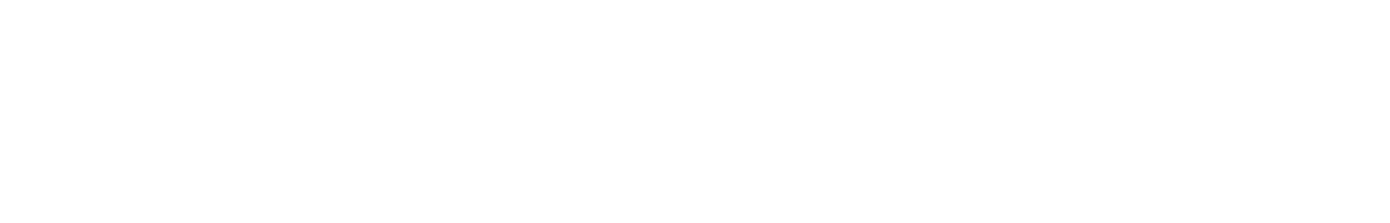 En caso de tener alguna duda sobre el llenado de los formatos, le sugerimos ponerse en  contacto el personal de apoyo Sra. Rosa Beatriz Jiménez Gutiérrez, rjimenez@delfin.unacar.mx

Después de que sea seleccionado por el comité, debe subir al portal estudiantil UTP toda la documentación  adicional solicitada para la postulación, por medio de Solicitudes -> Enviadas
hasta máximo el 25 de mayo de 2023
ACLARACIONES Y CONDICIONES DE LA CONVOCATORIA
Aplicar a cada proceso de acuerdo con las fechas límite de cada paso.
Haber cursado las asignaturas de los siete (7) semestres de su carrera en  concordancia con el plan de estudios y no tener asignaturas reprobadas al momento de  la aplicación.
Aplicaciones con documentación incompleta NO serán tenidas en cuenta. El portal  no lo dejará completar su aplicación.
La UTP cuenta con 5 cupos para postular estudiantes ante la UNACAR.
La duración de la estancia en el marco del programa de Doble Titulación con la  UNACAR es de mínimo dos semestres académicos.
En la carta de aval de padres o acudientes, además de aprobar el intercambio, se  debe especificar que asumen el costo que la movilidad genere.
El estudiante debe asumir el costo total del intercambio. La oficina de Relaciones  Internacionales puede brindar un apoyo que depende de la disponibilidad  presupuestal, esto se definirá una vez se termine el proceso de selección.
El estudiante deberá asistir obligatoriamente a la reunión de preparación para la movilidad y talleres PAI. 
El estudiante debe realizar el trámite de solicitud de visa de estudiante una vez haya  recibido la carta de aceptación y debe cubrir el costo de la misma. El costo del  pasaporte, tiquetes aéreos, y el sostenimiento mensual en la ciudad de destino  también son responsabilidad del estudiante.
El estudiante es responsable de adquirir el seguro internacional que cubra  repatriación sanitaria y fúnebre.
El estudiante deberá realizar su matrícula financiera en la UTP. Teniendo en cuenta el  convenio existente no pagará ningún valor por concepto de matrícula en la  Universidad de destino.
Los estudiantes deben desarrollar durante su estancia, un proyecto de tesis en  cotutela dirigida por docentes de ambas universidades. Este trabajo será presentado  en ambas instituciones con la presencia virtual o física del (los) asesor(es)  académico(s).
Al final de su doble titulación, para obtener el título en la Universidad Tecnológica  de Pereira y en la Universidad Autónoma del Carmen, debe cumplir con los  requisitos de grado establecidos en cada una de las universidades.
CONTACTO
Página Web:  http://www.utp.edu.co/internacional/

Redes sociales:  https://www.facebook.com/InternacionalUTP  https://www.instagram.com/oriutp

Correo Electrónico:
outgoing@utp.edu.co